Тема: «Назначение, боевые свойства, устройство и принцип работы автомата Калашникова. Неполная разборка, сборка автомата. История создания автомата Калашникова»
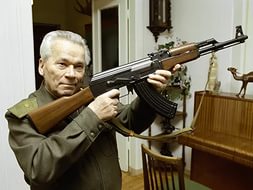 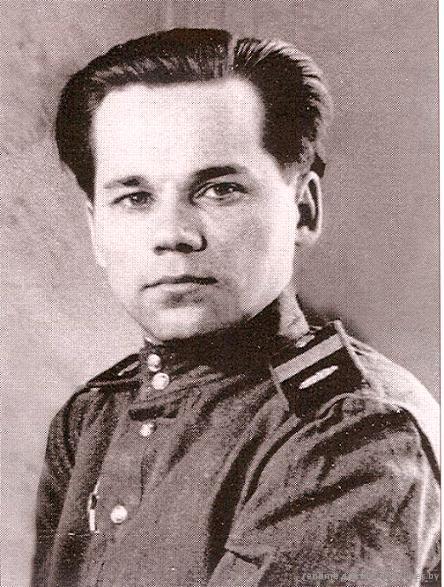 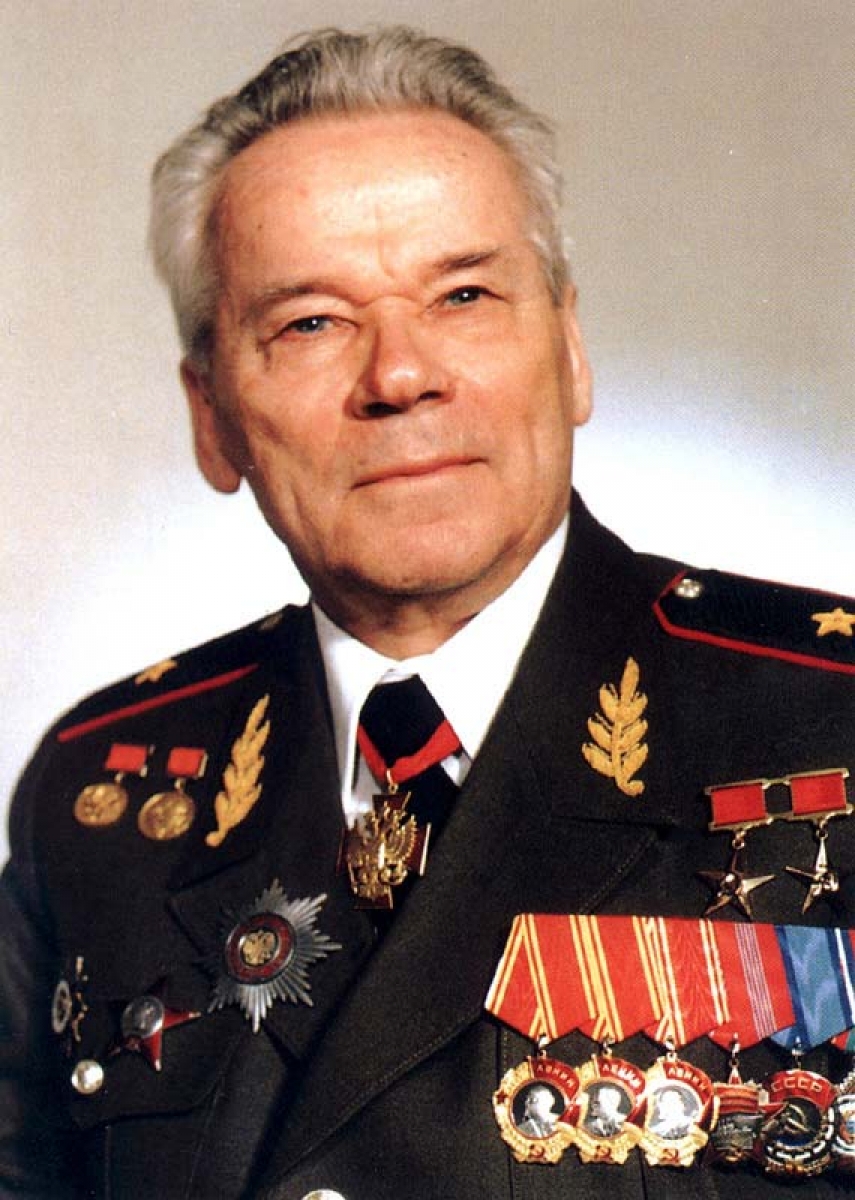 Михаил Тимофеевич  Калашников
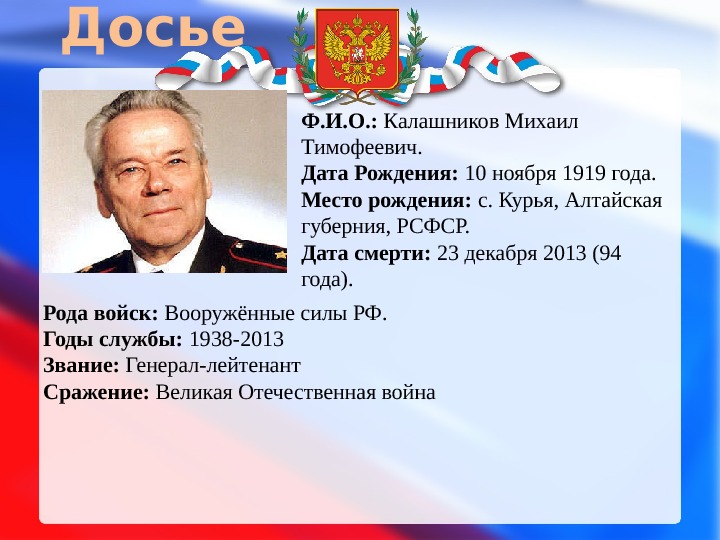 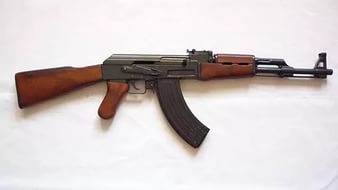 АК – 47 с деревянным нескладывающимся прикладом
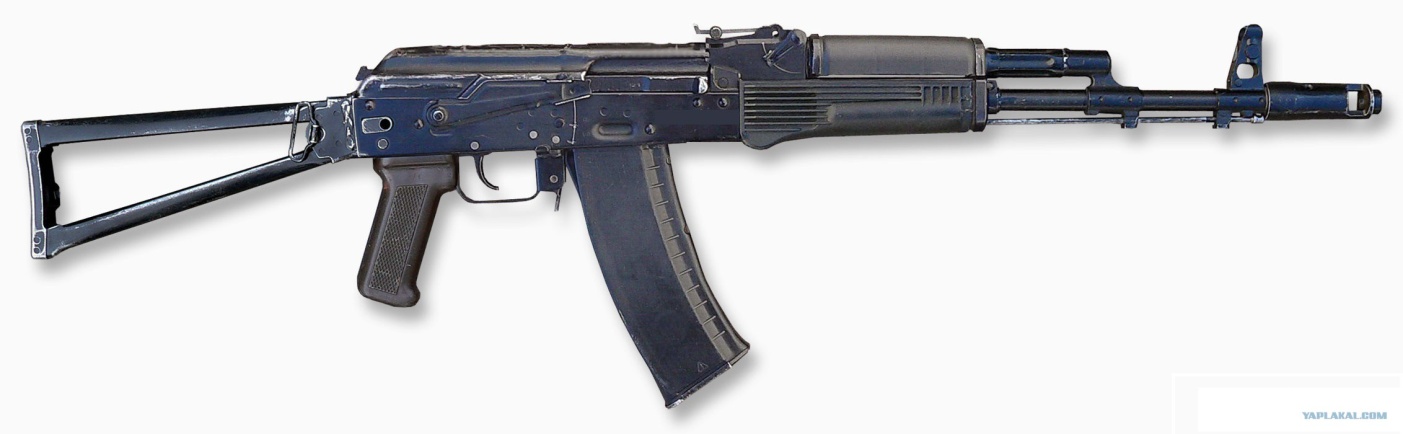 АКС – 47 с металлическим складывающимся прикладом
Тактико-технические характеристики Автомата Калашникова
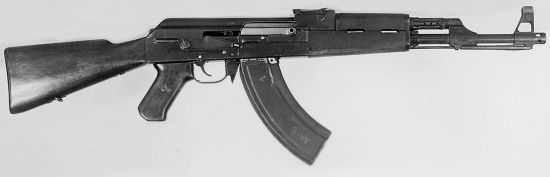 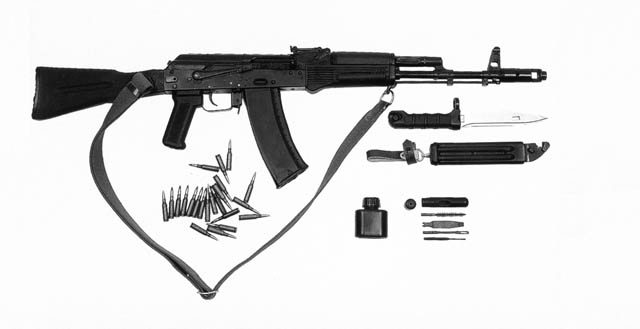 Калибр 7,62 мм 
Применяемый патрон 7,62х39 мм 
Длина 870 мм 
Длина ствола 415 мм 
Масса (без патронов) 4,3 кг 
Масса (с патронами) 4,876 кг 
Прицельна дальность стрельбы 800 м 
Темп стрельбы 600 в/м 
Скорострельность очередями 400 в/м 
Скорострельность одиночным огнем 90-100 в/м 
Начальная скорость полета пули 715 м/с 
Емкость магазина 30 патронов
Устройство Автомата Калашникова. Принцип разборки и сборки Автомата Калашникова
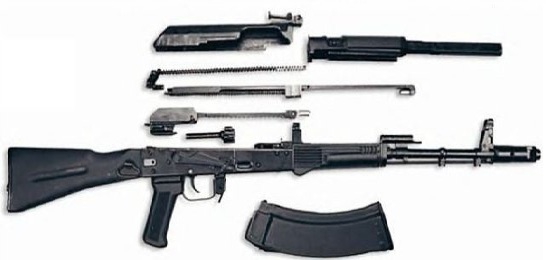 Слово “синквейн” происходит от французского слова, которое означает пятистрочье. Таким образом, синквейн – это стихотворение, из 5 строк, где: 


Первая строка - 1 слово – понятие или тема (существительное). 
«Автомат Калашникова»

Вторая строка - 2 слова – описание этого понятия (прилагательные).

Третья строка - 3 слова – действия (глаголы).

Четвертая строка – 4 слова - Фраза или предложение, показывающее отношение к теме 

Пятая строка - 1 слово – синоним, который повторяет суть темы.